Thème 4 : Nouveaux horizons géographiques et culturels des Européens à l’époque moderne : Question obligatoire : l’élargissement du monde (5 heures)
Isabelle Durand, Lycée René Cassin, Arpajon, 91
Marine Simon, Lycée Jacques Monod, Clamart, 92
Le programme
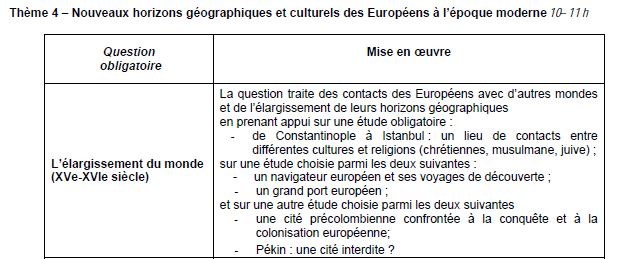 Démarche en 5 heures
I. De Constantinople à Istanbul : un lieu de contacts entre différentes cultures et religions (chrétienne, musulmane, juive) (1h)  

II. 1492, le voyage de Christophe Colomb (2h) 

III. Tenochtitlán, une cité précolombienne confrontée à la conquête et à la colonisation européenne (2h)
Problématique du chapitre
Comment les différents « mondes » anciens existant au 15e siècle se mettent-ils en contact, par des circulations variées (hommes, marchandises, idées), et construisent des rapports nouveaux ?
I. De Constantinople à Istanbul : un lieu de contacts entre différentes cultures et religions (chrétienne, musulmane, juive) (1h)
Fiche Eduscol : de Constantinople à Istanbul
Au XVIe siècle, l’empire ottoman est au faîte de sa grandeur. Alors que s’achève la Reconquista à l’ouest, en Europe orientale l’Islam progresse aux dépens de la Chrétienté. 1453, qui voit la prise de Constantinople par les Turcs est à mettre en regard de 1492. Concurrent sérieux à la volonté de domination européenne, l’empire ottoman fascine et inquiète : la scène méditerranéenne conserve ainsi une place privilégiée dans les préoccupations des Européens. 

Istanbul est alors la plus grande ville d’Europe (environ 400 000 habitants) et différentes communautés religieuses y vivent côte à côte. Capitale d’un empire musulman, elle s’enorgueillit des prestigieux héritages de Rome et de Byzance. C’est à Istanbul et dans l’Empire ottoman qu’une partie des juifs chassés d’Espagne s’installent. La ville abrite aussi des chrétiens, orthodoxes et catholiques (Génois, Vénitiens, Florentins). 

À la richesse culturelle et humaine de leur capitale répond l’intérêt des Turcs pour le monde
Mise en œuvre : préalablement, des groupes d’élèves sont constitués en fonction des thèmes étudiés, puis le travail préparatoire est réalisé individuellement à la maison.
Thème 1/ La prise de Constantinople par les Turcs en 1453 : rupture ou continuité ?

Thème 2/ Comment Constantinople devient-elle la capitale de l’Empire ottoman ?

Thème 3/ Le portrait de Mehmet II par Bellini : Pourquoi peut-on dire qu’il est un témoin des relations et des influences qui existent entre le monde occidental et le monde ottoman dès la fin du XVe siècle ?
Thème 1/ La prise de Constantinople par les Turcs en 1453 : rupture ou continuité ?
Doc 2 : La prise de Constantinople par les Turcs, vue par Leonardo di Chio, 
envoyé du pape Nicolas V à Constantinople probablement à partir de 1452. Cette lettre s’adresse au pape.
 
Je raconterai donc dans les larmes et les gémissements la dernière ruine de Constantinople, catastrophe à laquelle j’ai assisté naguère et que j’ai vue de mes yeux. (…)
(..) La tempête turque déferla sur la ville de Constantinople, de Galata et des places fortes voisines, selon la parole d’Isaïe1 : « renversée par la tempête loin de toute consolation». C’est dans cette tempête que moi aussi je fus fait prisonnier, enchaîné et battu par les Turcs pour l’expiation de mes péchés, mais je ne fus pas jugé digne d’être, tel le Christ sauveur, supplicié. 
Car l’union n’avait pas été faite, mais feinte2, et c’est cela qui a conduit la ville à sa destruction finale. C’est ainsi que les jours suivants, nous connûmes la colère de Dieu.
Dieu donc, irrité contre nous, suscita la fureur de Mehmet3, roi très puissant des Turcs, jeune homme audacieux, ambitieux, excité, ennemi juré des Chrétiens, qui aux Nones d’avril (5 avril 1453) s’installa devant Constantinople avec trois cents mille guerriers4, l’entourant dans un camp de tentes. Il y avait un grand nombre de cavaliers, mais ceux qui prenaient part au combat étaient tous des fantassins. Parmi eux, ceux qui étaient particulièrement destinés à la garde de leur souverain étaient quinze mille guerriers courageux, qu’on appelle janissaires (…) Ce sont des chrétiens de Macédoine enlevés enfants à leurs familles, et convertis. Deux jours après (le 7 avril) ils prirent position devant la cité et installèrent au pied des fossés un nombre incalculable de machines de guerre5, et des protections faites de grands buissons d’osier tressé destinés à les protéger lorsqu’ils s’avanceraient. Hélas, ils ont ainsi bloqué la ville de toutes parts. Qui donc, sinon des chrétiens traîtres, a pu si bien les renseigner ? Je peux témoigner que parmi les Turcs il y avait des Grecs, des Latins, des Allemands, des Hongrois, des Boètes6 qui provenaient de tous les pays chrétiens, mêlés aux Turcs, et qui apprenaient leurs techniques de guerre en même temps qu’ils embrassaient leur foi. Ce furent eux qui, ayant monstrueusement oublié leur foi chrétienne, donnèrent l’assaut à la cité.
(Source : La caduta di Costantinopoli - Le testimonianze dei contemporanei , A cura di Agostino Pertusi, Fondazione Lorenzo Valla / Arnoldo Mondadori Editore, II edizione ottobre 1990, texte traduit par Marie-Anne Peric)




Isaïe est un prophète de l’Ancien Testament. 
Depuis le schisme de 1054, l’Eglise orthodoxe (grecque) et l’Eglise catholique (romaine) sont séparées. Face à la menace turque, des tentatives d’union qui ont eu lieu au XVe siècle ont échoué. Selon l’auteur, cette désunion des chrétiens est la cause de la chute de Constantinople interprétée comme une punition divine.
Mehmet II, sultan de 1451 à 1481
Chiffre surestimé (l’armée comptait probablement 80000 hommes ; A Constantinople, ils étaient 10 fois moins nombreux.
Notamment l’artillerie très puissante qui bombarde les murailles de la ville.
Bohémiens ou Bulgares selon la traductrice.
Questions
1/ Qui sont les auteurs de ces deux documents ? D’où sont-ils originaires ? Pour qui travaillent-ils ? Sont-ils contemporains de l’événement qu’ils décrivent, c’est à dire la prise de Constantinople par les Turcs ? En sont-ils les témoins directs ?
2/ Croisez et confrontez les documents : 
Dégagez des informations communes : 
Ce que chaque document apporte comme information(s) complémentaire(s) à l’autre : 
Le document 2 offre un apport original ; lequel ? Pourquoi ? (A mettre en relation avec la réponse à la première série de questions) 
Y a-t-il entre ces deux documents, une ou plusieurs informations contradictoires ? 
3/ Ces deux documents mettent en scène des acteurs plus ou moins directs de la prise de Constantinople. Il s’agit de chrétiens et de musulmans. Dégagez les différentes formes de relations établies entre eux. 
4/ Quels sont les éléments apportés par ces documents qui montrent que la prise de Constantinople a été vécue comme une rupture par les chrétiens d’Occident. Qu’en est-il dans les faits ? (Justifiez votre réponse)
Thème 2/ Comment Constantinople devient-elle la capitale de l’Empire ottoman ?
Document 2 : la ville de Constantinople vue par un voyageur français
« La ville est habitée principalement de Turcs, puis de Juifs innombrables […] qui ont été chassés d’Espagne, Portugal et Allemagne […] et la plupart des boutiquiers sont Juifs. Il y a aussi beaucoup de Grecs et plusieurs chrétiens marchands étrangers qui commercent par tout le pays du Levant : des Vénitiens, Florentins, Ragusois et quelques Français, qui habitent en une petite ville qu’ils appellent Galata, séparée de Constantinople par un grand canal de la mer qui est le plus grand port de Constantinople, le plus sûr, le plus beau et le plus aisé qui soit au monde. […] À Constantinople se trouve le monastère où se tiennent le patriarche grec et des moines. […] Le patriarche paye chaque année trois mille ducats au Grand Seigneur et à d’autres petites églises où il y a certains prêtres grecs mariés. […] Et dans la ville de Pera, il y a un couvent de cordeliers et un autre de Jacobins à la façon de ceux d’Italie ou de France. »
Jean Chesneau, Le voyage de Monsieur d’Aramon, 1555.
(Doc 6 p. 161 in Histoire Seconde Belin 2010 Collection David Colon)
 
Document 3 : Le sultan Mehmet Il protège les habitants de Péra.
« Moi, le seigneur, le grand émir, (...) je jure par le Dieu du ciel et de la terre, parce que les magistrats catholiques de Galata (...) ont prié ma seigneurie qu'ils puissent conserver leurs lois selon la coutume de toutes les régions de ma domination. En conséquence, je raserai les murs de Galata, mais eux, ils pourront conserver tous leurs biens, leurs maisons, leurs magasins, (...) leurs navires, leur commerce (...). Il leur est permis de vendre leurs marchandises dans toute l'étendue de mon empire ; ils pourront voyager librement par terre et par mer (...) mais ils seront tenus de payer un droit de capitation2, comme tout autre pays de ma domination (…)
Les habitants conserveront leurs églises et leurs chants ; mais il leur est défendu de sonner les cloches. Je ne changerai pas leurs églises en mosquées, mais ils ne pourront pas en construire de nouvelles (...). Il ne leur sera pas fait de violences pour les convertir à notre foi. »
Mehmet II, 28 mai 1453.
(Doc. 8 p. 159 in Histoire Seconde Nathan 2010 Collection Cotte.)
Questions
1) Montrez à partir des informations contenues dans les documents la diversité culturelle, religieuse, professionnelle de la population de Constantinople.

2) Quelle politique Mehmet II met-il en œuvre vis-à-vis des non-musulmans ? Dans quel but ? Avec quels résultats ? (Appuyez vos réponses sur des exemples précis tirés des documents) 

3) Cette politique est-elle poursuivie par ses successeurs ?
Thème 3/ Le portrait de Mehmet II par Bellini : Pourquoi peut-on dire qu’il est un témoin des relations et des influences qui existe entre le monde occidental et le monde ottoman dès la fin du XVe siècle ?Questions
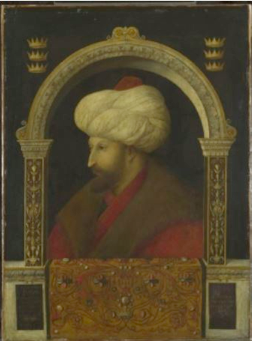 Document : le portrait du sultan Mehmet II par Bellini en 1480 (National Gallery – Londres)
Rendez-vous sur les sites suivants : 
http://www.qantara-med.org/qantara4/public/show_document.php?do_id=1151
http://www.nationalgallery.org.uk/paintings/attributed-to-gentile-bellini-the-sultan-mehmet-ii (attention cette page vous propose des liens « key facts » et « artist biography » qui vous permettent un approfondissement)
Questions :  
1/ Présentez l’auteur de cette œuvre en dégageant de sa biographie ce qui peut être intéressant pour la compréhension de ce document. 
2/ La composition de l’œuvre : 
Comment le sultan est-il représenté ? En comparant ce portait à ceux d’Erasme et de Sigismondo Pandolfo Malatesta, dites ce qui le rattache à la tradition du portrait occidental de la Renaissance.
Décrivez et interprétez ce qui l’entoure
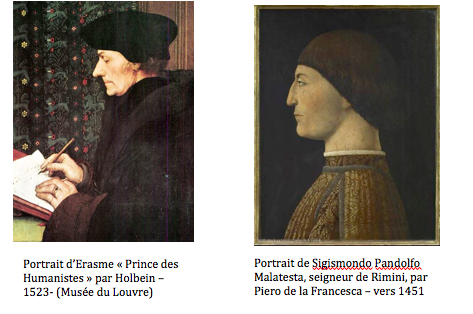 3/ Selon vous, que peut-on déduire des liens culturels et diplomatiques qu’entretiennent dès la fin du XVe siècle l’Empire ottoman et certains occidentaux, notamment les Vénitiens ?
Première heure : A partir du travail individuel réalisé à la maison, les élèves rédigent, par groupes, une synthèse répondant à la problématique posée par chaque thème (les membres du groupe ayant tous travaillé sur le même thème)
Consigne pour les synthèses de groupe : Vous rédigerez une synthèse de 10 à 15 lignes :
Thème 1 : Pourquoi la prise de Constantinople en 1453 peut être interprétée à la fois comme une rupture et comme une continuité ? (Vous envisagerez le point de vue des Ottomans et celui des chrétiens d’Orient et d’Occident)
Thème 2 : Montrez la diversité culturelle et religieuse d’Istanbul puis expliquez qu’elle est le résultat de la volonté politique du pouvoir ottoman.
Thème 3 : Montrez à partir de l’exemple du portrait de Mehmet II par Bellini les relations et les influences qui existent entre le monde occidental et le monde ottoman dès la fin du XVe siècle.
- 15 minutes : rédaction de la synthèse : elle peut être réalisée via l’utilisation du logiciel en ligne Edu-pad (les groupes écrivent alors tous, sur le même « pad », leurs synthèses les unes à la suite des autres en suivant le plan global des thèmes abordés)


Edu-Pad de l’Académie de Versailles
edu-pad.ac-versailles.fr



 - 35 minutes : Cette synthèse est projetée lors d'une mise en commun, elle est corrigée et amendée par un autre groupe travaillant sur le même thème ; le professeur apporte des éléments complémentaires.

 - la synthèse finale regroupant la totalité des travaux de groupe constitue la trace écrite commune.
Les compétences évaluées en référence au « tableau des capacités et méthodes »
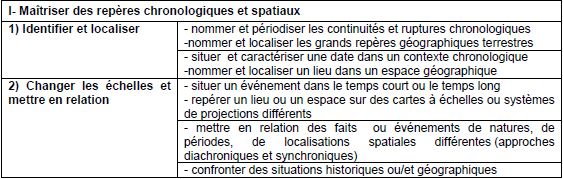 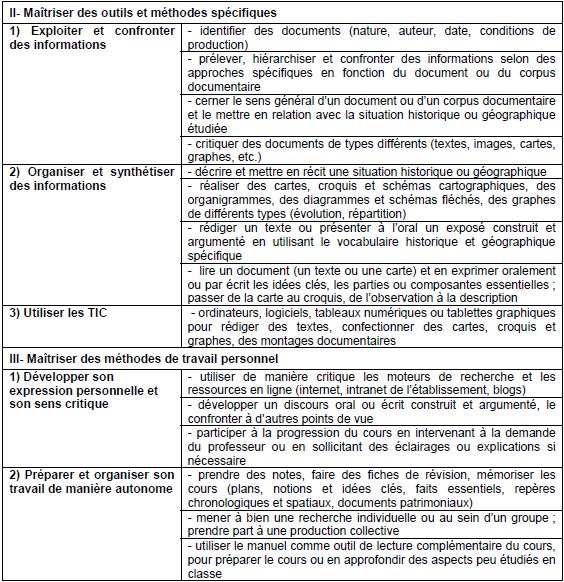 II. 1492, le voyage de Christophe Colomb (2h)
Fiche Eduscol : un navigateur européen et ses voyages de découverte
Cette étude doit permettre de faire comprendre l’intérêt des Européens pour le monde et de montrer les conditions technologiques, économiques, politiques et culturelles qui leur permirent de le concrétiser à travers le récit d’une aventure humaine qui aborde tous les aspects du voyage. Le choix parmi les acteurs est assez large. Les figures de Christophe Colomb, Magellan ou Vasco de Gama permettent cependant de s’intéresser à une part importante du globe et de montrer l’importance des explorations ibériques. Ce choix doit être en cohérence avec la problématique retenue et avec la seconde étude choisie. Ainsi, si l’on souhaite insister sur l’hégémonie espagnole, on privilégiera Christophe Colomb avant de traiter d’une cité précolombienne. Si l’on préfère insister sur l’élargissement du monde, on peut opter pour Magellan ou Vasco de Gama avant d’étudier Pékin.
Mise en œuvre : première heure
20 minutes : à partir d'un même extrait du journal de Christophe Colomb les élèves répondent à un questionnaire.

 
35 minutes : la correction des questions est réalisée en cours dialogué. Le professeur apporte des éléments complémentaires
Mise en œuvre : deuxième heure
40 minutes : les élèves rédigent une synthèse qui prend en compte leur hétérogénéité. Ils choisissent les capacités qu'ils souhaitent travailler/consolider et le parcours correspondant. 
15 minutes : une correction orale est réalisée, permettant à  chaque niveau de compétence de contribuer à sa construction  ; puis une trace écrite complète reprenant ces éléments est préparée et distribuée par le professeur
Le travail est évalué par le professeur en fonction des compétences que l’élève a choisi de travailler
Compétences travaillées :tableau des capacités et méthodes
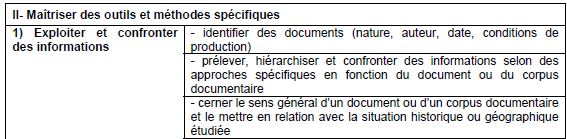 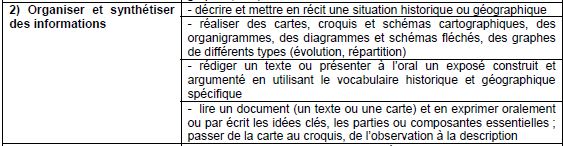 Document 1 : Christophe Colomb, Journal de bord (1492-1493), retranscrit par Bartolomé de Las Casas (défenseur des Indiens). L’original, perdu, a été donné aux souverains espagnols (les Rois Catholiques) par Colomb lui-même à son retour.
 
« Ceci est le premier voyage, les routes et les chemins maritimes que suivit l’Amiral don Cristobal Colon quand il découvrit les Indes, transcrit et abrégé, à l’exception de l’envoi préliminaire qu’il adressa aux Rois Catholiques et que voici littéralement ci-dessous. Et il commence ainsi :
In Nomine Domini Nostri Jhesu Christi
« Très Chrétiens, Très Hauts, Très Excellents et Très puissants Princes, Roi et Reine des Espagnes et des îles de la Mer, Nos Seigneurs.
En cette présente année 1492, après que Vos Altesses eurent mis fin à la guerre contre les Maures qui régnaient encore en Europe, et l’avoir achevée en la très grande cité de Grenade où, le deuxième jour du mois de janvier de cette même année, je vis hisser, de par le droit des armes, les étendards royaux de Vos Altesses aux tours de l’Alhambra qui est la forteresse de ladite cité, et où je vis le roi maure sortir aux portes de la ville et baiser les royales mains de Vos Altesses et du Prince, Mon seigneur ; bientôt, en ce même mois, en suite des informations que j’avais données à Vos Altesses des terres de l’Inde et d’un prince appelé Grand Khan – ce qui veut dire en notre langue Roi des Rois-  et de ce que maintes fois, lui et ses prédécesseurs avaient envoyé à Rome y demander des docteurs en notre Sainte Foi afin de s’en instruire, et parce que jamais le Saint Père n’y avait pourvu et qu’ainsi tant de peuples se perdaient, tombant en idolâtrie et recevant parmi eux des sectes de perdition, Vos Altesses, comme catholiques chrétiens, Princes fidèles et propagateurs de la Sainte Foi Chrétienne, ennemis de la secte de Mahomet et de toutes les idolâtries et hérésies, pensèrent m’envoyer, moi, Cristobal Colon, auxdites contrées de l’Inde pour y voir lesdits princes, et les peuples, et les terres, et leur situation, et toute chose ainsi que la manière dont on pourrait user pour convertir ces peuples à notre sainte Foi. 
Elles m’ordonnèrent de ne pas aller par voie de terre à l’Orient – par où l’on a coutume de le faire – mais par le chemin d’Occident, par lequel nous ne savons pas, de foi certaine, que jusqu’a ce jour personne soit passé….


Christophe Colomb se fait appeler Colon en Espagne ; cependant, il signe toujours  Christo Ferens, ce qui signifie « porteur du Christ ».
Souvenirs du livre de Marco Polo dont les données historiques étaient devenues anachroniques. Le Grand Khan est l’empereur de Chine, dont parle Marco Polo deux siècles auparavant.
Ainsi, après avoir chassé tous les Juifs hors de vos royaumes et de vos seigneuries, Vos Altesses en ce même mois de janvier m’ordonnèrent de partir avec une suffisante armada auxdites contrées de l’Inde. Et, pour cela, elles me comblèrent de grâces, m’anoblirent, décidèrent que dorénavant je m’appellerais Don et serais Grand Amiral de la mer Océane et vice-roi et gouverneur perpétuel de toutes les îles et de la terre ferme que je découvrirais et gagnerais, et qu’à ma suite on découvrirait et gagnerait dans la 
mer Océane, et que mon fils aîné me succéderait en ces titres et ainsi de génération en génération, pour toujours et à jamais.
Et je partis de la cité de Grenade le douzième jour du mois de mai de la même année 1492, un samedi ; je vins à la ville de Palos, qui est port de mer, où j’armais trois navires très convenables pour telle entreprise et partis dudit port, bien pourvu de très nombreuses subsistances et de beaucoup de gens de mer, le troisième jour du mois d’août de ladite année, un vendredi, une demi-heure avant le lever du soleil. Et je pris le chemin des îles Canaries qui sont à Vos Altesses et se trouvent en ladite mer Océane pour, de là, prendre ma route et naviguer jusqu’à toucher aux Indes, m’y acquitter de l’ambassade de Vos Altesses auprès des susdits princes et y accomplir ainsi ce qu’Elles m’avaient ordonné. 
En ces raisons, je me suis proposé d’écrire très ponctuellement, au jour le jour, toute ce que je ferais et verrais et qui m’arriverait pendant le voyage, comme bien on le verra plus avant.
De plus, Seigneurs princes, tout en écrivant chaque nuit ce qui sera arrivé le jour, et le jour la navigation de la nuit, j’ai le dessein de faire une nouvelle carte marine sur laquelle je situerai toute la mer et toutes les terres de la mer Océane, dans leurs propres positions, sous leur vent, et de composer en outre un livre, et d’y mettre tout fidèlement peint par latitude équinoxiale et longitude occidentale. 
Et, surtout, il importe beaucoup que j’oublie le sommeil et sois très vigilant navigateur, pour que tout soit accompli ; ce qui demandera grand-peine. »
Document complémentaire : Carte de Christophe Colomb :
Questions
1) D’après le document, quels sont les événements qui se produisent en 1492 et comment les expliquer ? 
 
2) Quelle est la mission de Colomb et quels sont les objectifs précis de son voyage ?
 
3) A l’aide de vos connaissances du chapitre précédent et du texte, expliquez la motivation religieuse de Christophe Colomb.

4) A partir du texte et du document complémentaire, quels sont les outils, les moyens et les connaissances dont Colomb dispose pour son voyage ? Que révèlent-ils des savoirs à la fin du XVe siècle ?
Question de synthèse permettant de prendre en compte l’hétérogénéité des élèves :
Consigne : 

A partir des réponses aux questions précédentes, vous construirez un texte organisé décrivant et racontant (en fournissant des éléments précis d’explication) les conditions et les objectifs du premier voyage de Christophe Colomb.
Démarche différenciée : En fonction des compétences que vous souhaitez travailler, vous choisirez entre les trois solutions possibles suivantes :
Document complémentaire pour la solution 3
Mardi 23 octobre
« Je voudrais aujourd’hui partir vers l’île de Cuba, que je crois être Cipango sur les indications que me donnent ces gens de sa grandeur et de sa richesse. Je ne m’arrêterai donc pas plus longtemps ni ne ferai le tour de cette île pour aller au village parler avec son roi ou seigneur ainsi que j’en avais dessein. Je ne veux pas m’arrêter longtemps puisque je vois qu’il n’y a pas de mine d’or ici. Et, pour faire le tour de cette île, il me faudrait grande diversité de vents, lesquels ne soufflent pas au gré des hommes. Puisqu’il faut aller où il y a grand trafic, je dis qu’il n’est pas de bon sens de s’attarder, mais qu’il faut au contraire suivre son chemin et toucher beaucoup de terres jusqu’à en trouver une qui soit très profitable. Je pense toutefois que celle-ci est très riche en épices ; mais je ne m’y connais pas et j’en ai la plus grande peine du monde, car je vois mille espèces d’arbres qui ont chacun leur fruit différent et, en cette saison, verts comme ceux d’Espagne aux mois de mai et juin, mille sortes d’herbes, autant de fleurs, et de tout cela nous n’avons pu reconnaître que cet aloès dont j’ai ordonné aujourd’hui apporter une grande quantité à la nef pour l’amener à Vos Altesses.
Je n’ai mis ni ne mets à la voile pour Cuba, parce qu’il n’y a pas de vent mais calme plat et qu’il pleut beaucoup. Hier, il a longtemps plu sans qu’il fît froid ; au contraire, dans la journée il fait chaud et les nuits sont douces comme celles d’Espagne, au mois de mai, en Andalousie. »
III. Tenochtitlán, une cité précolombienne confrontée à la conquête et à la colonisation européenne (2h)
Fiche Eduscol : une cité précolombienne confrontée à la conquête et la colonisation européennes
Le programme invite à s’interroger sur les conditions de la conquête espagnole : Comment expliquer que les faibles troupes de Cortès au Mexique puis celle de Pizarro dans l’empire inca se soient rendues maîtresses si rapidement de régions peuplées et de civilisations puissantes ?
L’effondrement de la cité aztèque en 1521 et la prise de Cuzco en 1533 mettent en évidence une combinaison de facteurs : l’impact des maladies infectieuses, les dissensions politiques locales, la supériorité de l’armement ibérique, l’accès rapide des européens à l’information via l’imprimé, le choc anthropologique, la fascination issue d’un imaginaire fantastique, armature mentale de la conquête. La violence de celle-ci doit être soulignée. Mais le récit de l’affrontement entre Cortès et l’empereur Moctezuma fournit aussi l’occasion d’évoquer la résistance aztèque. La révolte des Quechuas en 1535 atteste également de la combativité des populations amérindiennes.
Fiche Eduscol : une cité précolombienne confrontée à la conquête et la colonisation européennes
Sur les ruines des civilisations aztèque et inca, les Espagnols édifient une nouvelle société coloniale. La mise en coupe réglée du nouveau monde a nécessité l’immigration d’hommes et de femmes : 240 000 Espagnols ont rejoint le nouveau continent au cours du XVIe siècle. Dès les années 1530, une organisation administrative hiérarchisée est mise en place. Outre la destruction systématique des cultures indiennes, la question permet d’aborder différents aspects de cette société : les relations complexes et parfois tendues avec la « Monarquia », le fonctionnement de l’économie coloniale, la réduction en esclavage de facto des populations indiennes puis le recours à la traite négrière, la mission évangélisatrice de grande ampleur et l’acculturation chrétienne des populations.
Fiche Eduscol : une cité précolombienne confrontée à la conquête et la colonisation européennes
Enfin la question invite à évoquer aussi la perception de l’Autre par les Européens : la rencontre avec des peuples différents interroge les intellectuels. Ce questionnement s’accentue avec le constat des ravages de la conquête qui heurtent les consciences d’une partie des Espagnols. La question indienne devient l’enjeu d’un débat qui traverse le siècle. Il importe de montrer la profondeur et la virulence de ce débat qui reflète les interrogations et les rapports de force de la Renaissance.
Mise en oeuvre
En amont, le professeur a préparé les fiches de recherche et de préparation autour de trois thèmes.
Chaque groupe d’élèves doit fournir le résultat de ses recherches pour correction, une semaine avant l’exposé
Le jour de l’exposé, chaque groupe dispose de 10 minutes pour présenter à la classe son travail. 10 autres minutes sont consacrées à un échange avec la classe et à la reprise. Les auditeurs sont évalués sur leur participation et leur prise de notes lors des exposés (voir fiche évaluation). Enfin le professeur  dispose de 10 minutes pour la mise en perspective du cas exposé.  
La dernière 1/2 heure est consacrée à la rédaction d’une synthèse individuelle organisée qui est évaluée.
Evaluation des exposés en relation avec le tableau des capacités et méthodes
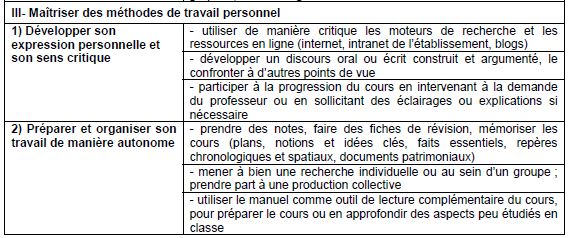 Evaluation de la synthèse en relation avec le tableau des capacités et méthodes :
II. Maitriser les outils et méthodes spécifiques :
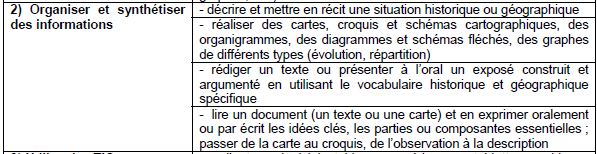 Thèmes des exposés (voir fiches élèves)
Thème 1 : La conquête de Tenochtitlán et ses conséquences immédiates
Thème 2 : Après la conquête intervient l’édification d’une société coloniale
La Malinche est-elle représentative de la société coloniale ?
Thème 3 : Les Européens entrent en contact avec des civilisations qui leur étaient alors inconnues. Quelle perception en ont-ils ?
Consigne pour la synthèse
À partir des notes prises au cours des exposés, vous rédigerez un texte organisé en trois paragraphes équilibrés d’environ une page au total et répondant à la problématique.
Aussi, en vous appuyant sur des faits précis, vous expliquerez les conditions de la conquête de Tenochtitlan, puis la construction d’une société coloniale et métisse, enfin vous montrerez la complexité et l’ambiguïté des relations que les Européens entretiennent avec les populations amérindiennes.
Sitographie
Edupad-Versailles : http://edu-pad.ac-versailles.fr/

Réseau Canopé : http://www.reseau-canope.fr/pour-memoire/le-mexique-3000-ans-dhistoire/lhistoire-du-mexique-dans-les-nouveaux-programmes/un-quartier-de-mexico-tenochtitlan-face-a-la-conquete-et-a-la-colonisation-tlatelolco/(auteur  (Auteur : Arnaud Exbalin, professeur agrégé)
Bibliographie
De Byzance à Istanbul. Un port pour deux continents, (catalogue de l’exposition oct 2009-jan 2010)
Histoire du monde au Xve siècle, sous la dir. De Patrick Boucheron (2009)
La Découverte de l’Amérique, Christophe Colomb (2002)
L’Histoire, « Les Grandes découvertes », n° 355 de juil 2010
-   Serge gruzinski: les quatre parties du monde, 2004